Development of Readout ASIC for FPCCD Vertex Detector
01 October 2009
Kennosuke.Itagaki
Tohoku University
1
FPCCD Vertex Detector
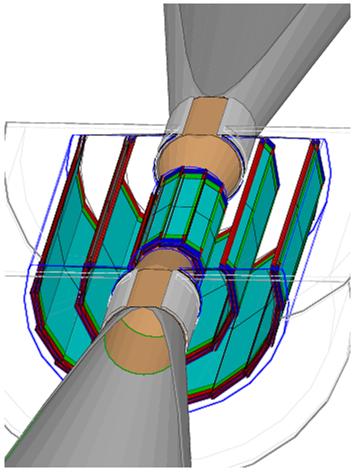 120mm
Large amounts of e+・e- pair background is generated at beam collision.
 For low pixel occupancy, we develop Vertex Detector adopt fine pixel CCD sensor.

FPCCD Vertex Detector
Fine Pixel CCD
 Pixel size ： 5mm × 5mm
 Epitaxial layer thickness：15mm
20,000 ×128 pix/ch
# of channels ~ 6,000ch
Double layers ： CCDs are attached on two sides of the ladders.
Readout ASIC for FPCCD is developed.
e+
e+
e-
e-
g
e+
g
e-
2
Requirements to readout ASIC
Power consumption < 6 mW/ch
 Setting in a cryostat
 Total power consumption < 100W

Readout rate > 10 Mpix/sec
 Read out in the inter-train time
 20,000 ×128 pix / 200 ms

Noise level < 30 electrons
Signal becomes small for particles
	penetrating with large angle.
 Readout ASIC was designed to satisfy these requirement.
~1ms
~200ms
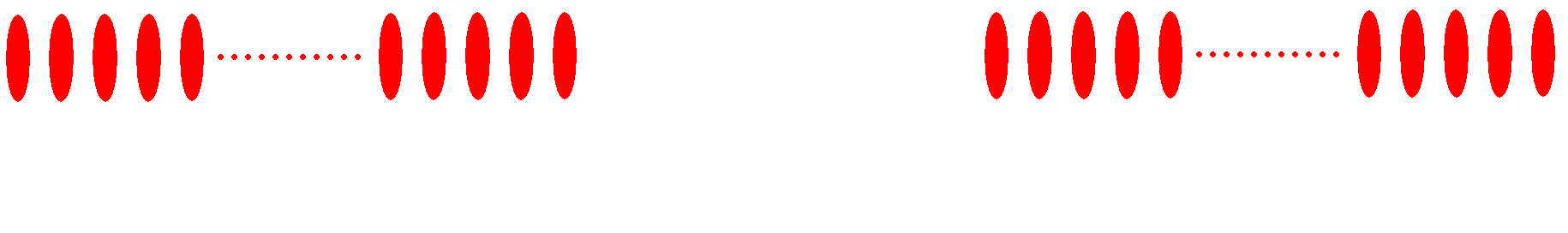 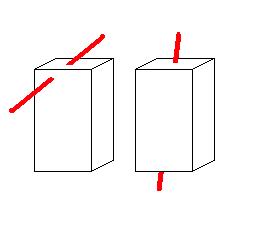 pixel
Signal is small
3
Solution of Requirements
Power consumption < 6 mW/ch
 ADC is the main power consumption source.
 For suppressing power consumption at ADC, charge sharing ADC is used.
Signal is converted by comparing 
	the reference voltage with a capacitor.
 Power consumption of ADC < 10μW/ch

Readout rate > 10 Mpix/sec
It is difficult to operate charge sharing ADC with high-speed
 Two 5MHzADC are used alternatively.
 10Mpix/sec

Estimated noise level < 30e
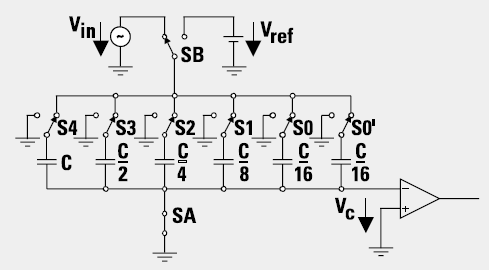 Test sample of readout ASIC
4
sampling
Design of prototype ASIC
 Amplifier
 Low pass filter (LPF)
 Correlated double sampling (CDS)‏
 sample backward and forward of pixel data
 output voltage difference at sampling points
 Charge sharing ADC×2
 Serial output
Test sample
0.35mm TSMC process 
Chip size ： 2.85 mm × 2.85 mm
# of channels : 8
Package : QFP-80 pin
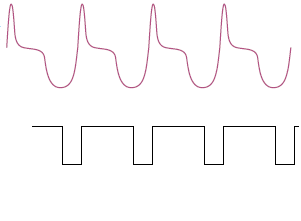 CCD output
CDS output
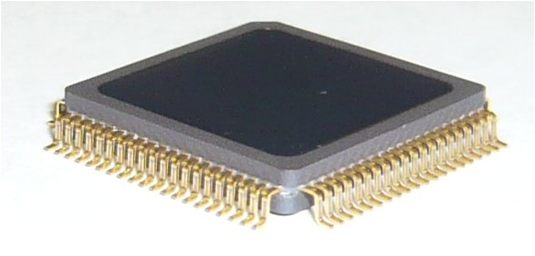 package
14mm
14mm
ADC
AMP
LPF
CDS
output
CCD
The performance of a test sample was checked
ADC
5
Test bench
Data acquisition and circuit control are done by a VME module.
GNV-250 module
The control logic was implemented into FPGA.
The test job and parameter setting are controlled by PC.
ADC output is stored on FIFO embedded in FPGA, and sent to PC.
Test board
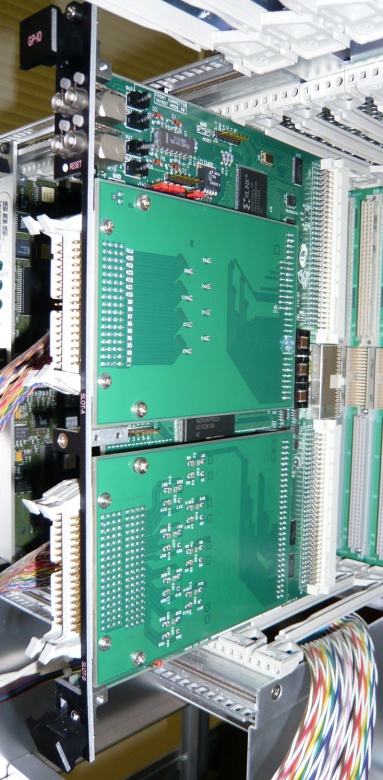 GNV-250
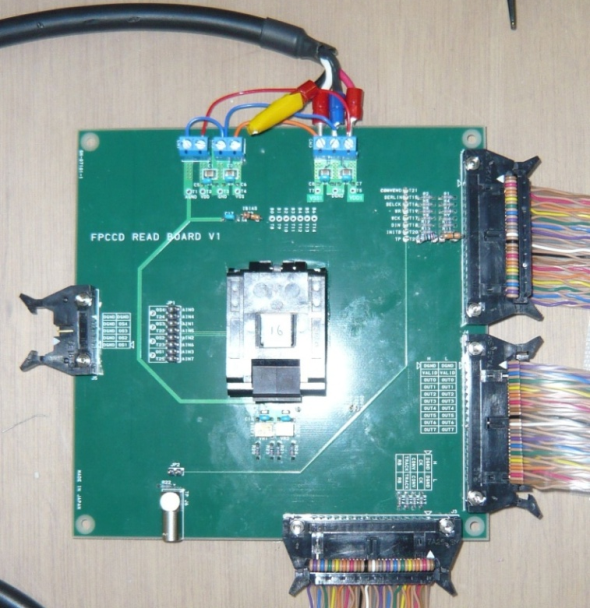 PC
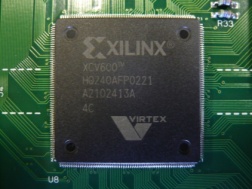 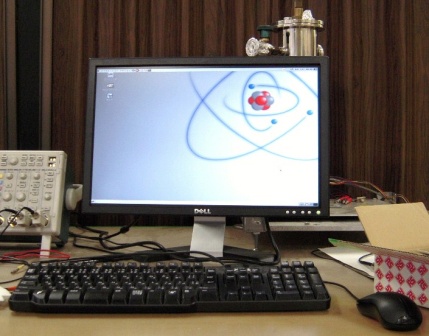 Parameter setting
control
FPGA
Data
Data
ASIC
Test pulse
Operation signal
6
Pedestal distribution
Pedestal distribution was checked
Conversion rate ~1.5 Mpix/sec
Pedestal distribution
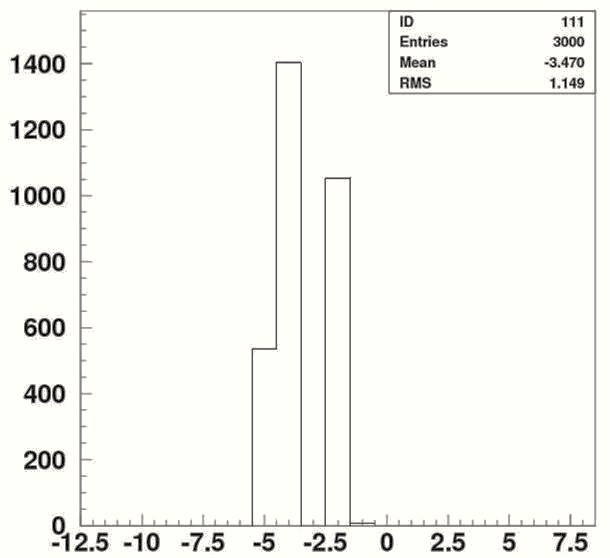 Some ADC counts are not output.
 The reason was investigated.
 Next slide

 Noise level
RMS = 1.1
Equivalent noise charge at sensor input ⇒ ~45e (Requirement:30e)
 Temperature dependency was checked.
 After the next slide
ADC count
7
Problem of ADC design
ADC output was simulated by MATLAB.
Simulation result of enlarged capacity of ADC capacitor is consistent with measurement.
Charge sharing ADC
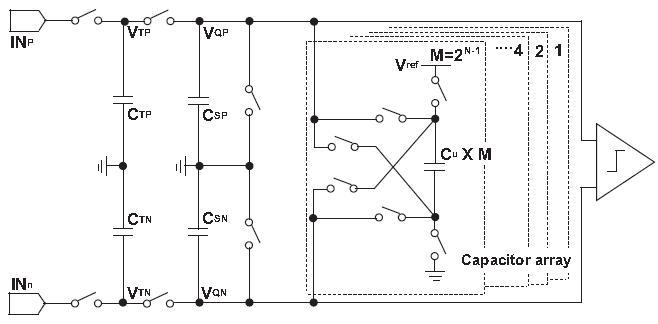 Test chip measurement and  simulation
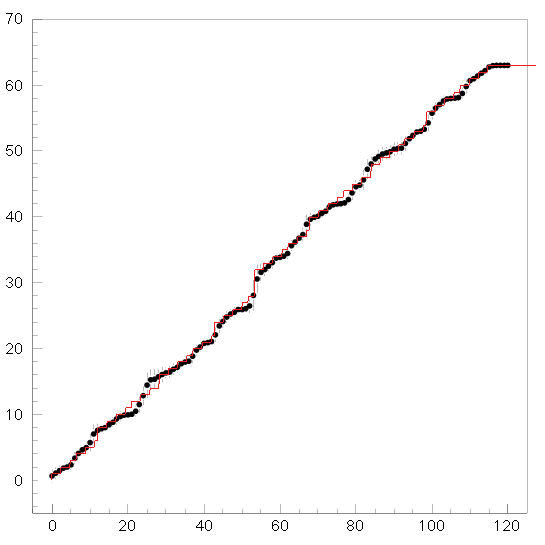 ADC count
●  : measurement
: Simulation
 of enlarged capacity
The floating capacitance at the switching circuit in the ADC unbalanced the ADC capacitor ratio.
 The switching circuit was designed again.
Input voltage(mV)
8
New circuit
ADC output was checked by simulation with new switching circuit.









 New circuit has no problem, and is adopted to the next sample.
New circuit simulation
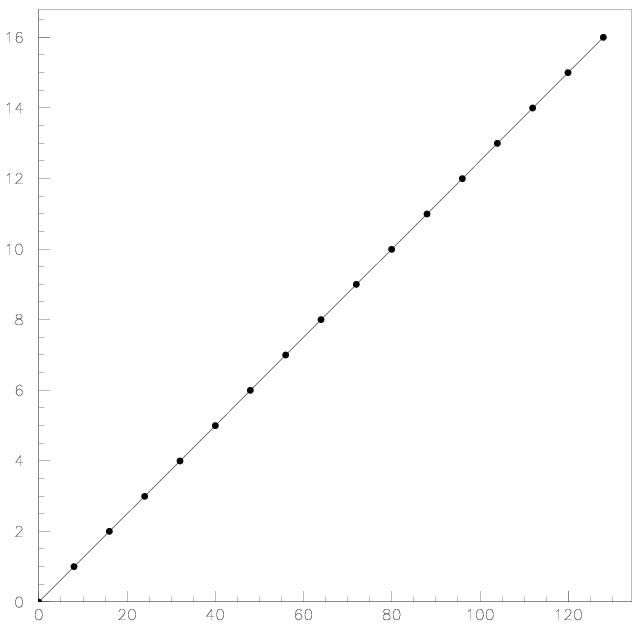 Test chip measurement and  simulation
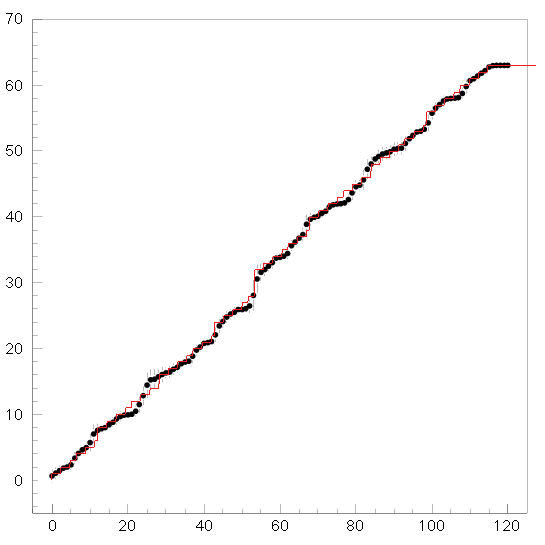 ADC count
ADC count
●  : measurement
redesign
: Simulation
 for enlarged capacity
Input voltage(mV)
Input voltage(mV)
9
Temperature dependency of Pedestal
The pedestal distribution was measured for various temperature.










The main fluctuation of RMS comes from effect of the missing ADC counts.
The temperature dependency is smaller than the RMS fluctuation.
 The temperature dependency will be studied with the next sample.
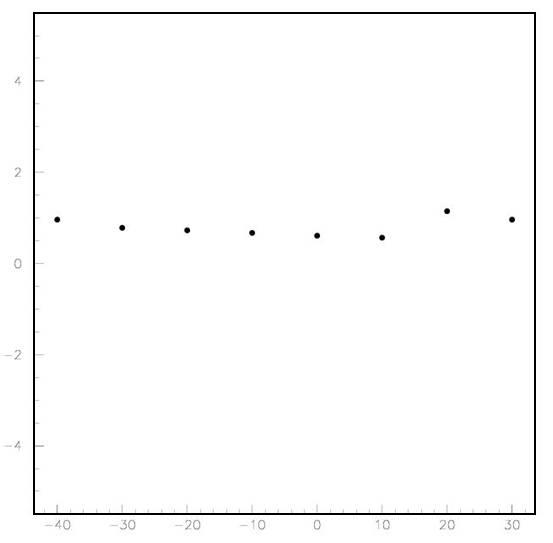 4
RMS（ADC count）
0.6
0
-4
-40
-20
0
20
temperature（℃）
Fine Pixel CCD sample
10
Test sample to establish technology
Pixel size：12μm × 12μm
Epitaxial layer thickness：15μm
# of readout channels：4ch
512 × 128 pix/ch
FPCCD and readout ASIC were connected.
The control logic for CCD was also implemented on FPGA.
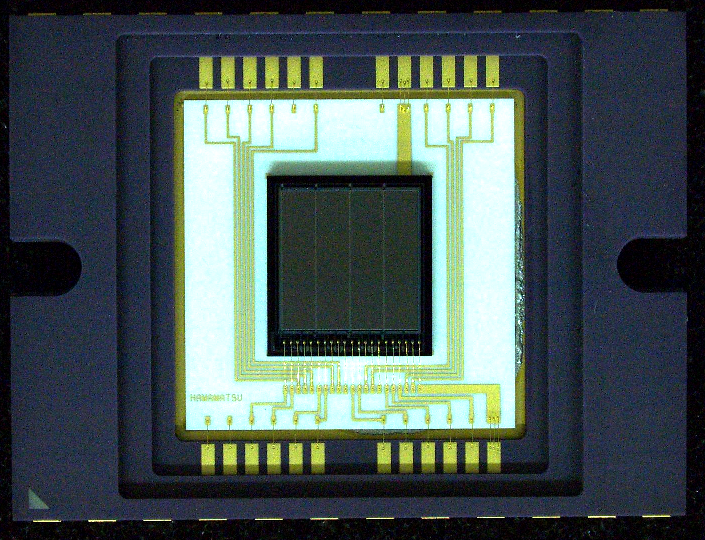 GNV-250
128pix
data
data
512pix
ASIC
PC
data
FPCCD
FPGA
control
control
FPCCD readout
11
PC
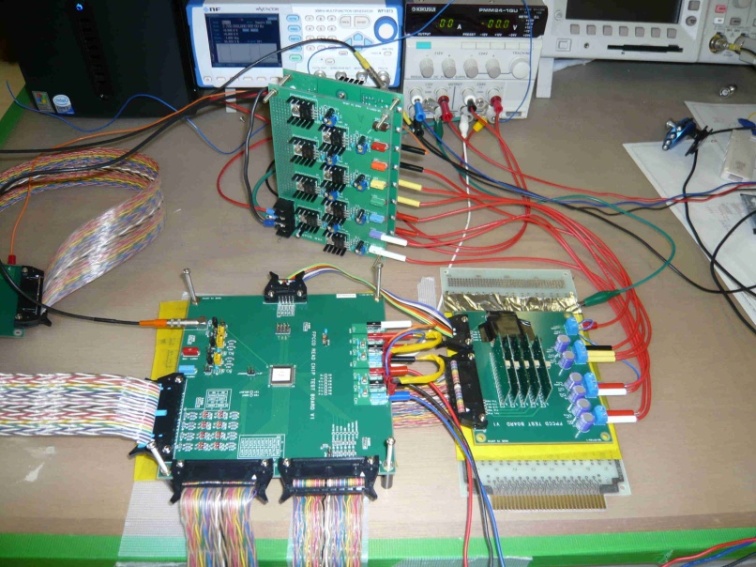 Control
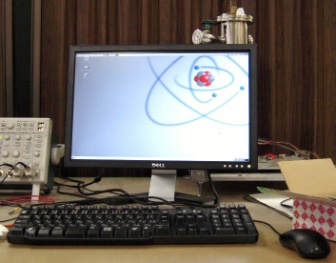 CCD
ASIC
Data
GNV-250
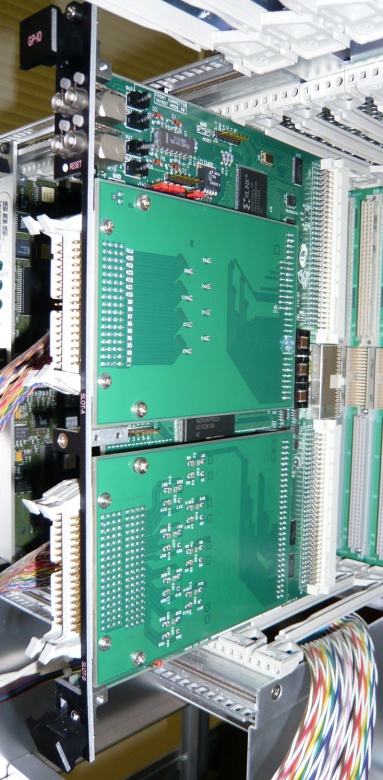 Parameter setting
512×128 pix/ch × 4ch
⇒ ~260,000pix
slow（~10kbps）
Operation signal
Speed transmission of VME module to PC is slow.
ADC output is temporarily stored in FIFO.
By limit of FPGA capacity, all the data cannot be stored.
ADC data were converted to 1bit.
Threshold : 30
Data
FPCCD reaction for light
12
Response of FPCCD to the light was checked.









 1channel(512×128 pixel)
 Response of FPCCD to the light emission can be observed.
 The image will be read as the next step.
Black	： do not react
White	： react
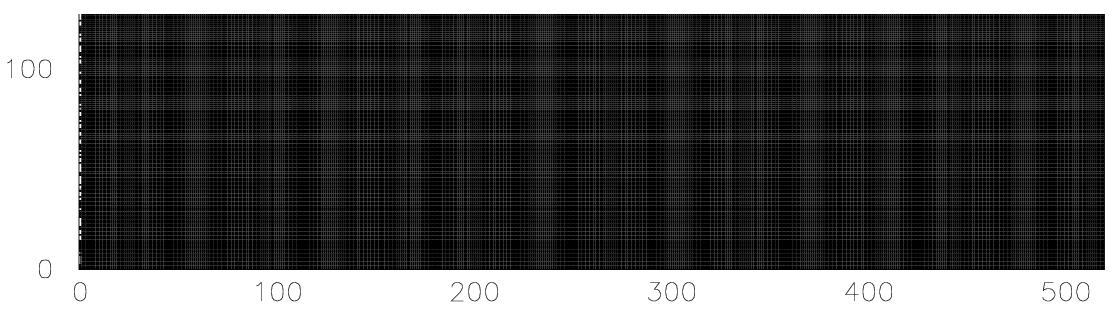 Light shielding
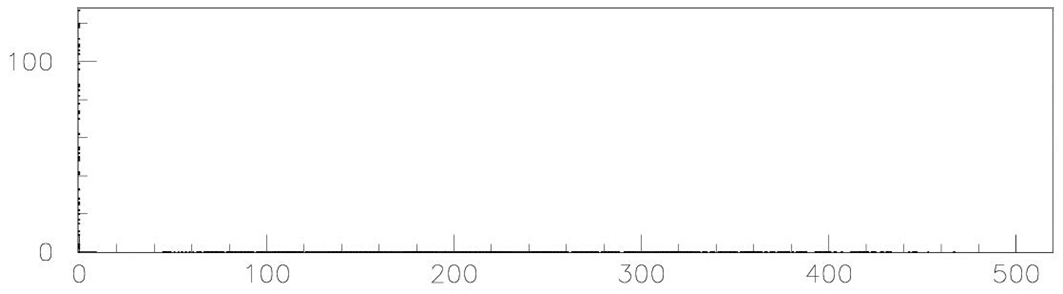 No shielding
Summary
13
We developed FPCCD vertex detector
Requirement for readout ASIC
Power consumption < 6mW/ch
Readout rate > 10Mpix/sec
Noise level < 30e
Pedestal check for readout ASIC sample 
 Noise level ～ 45e
 Some ADC count are not output.
 switching circuit was designed again.
 Temperature dependency of ASIC cannot be observed because of missing ADC.
 examined next sample
FPCCD sample readout
 By limit of FPGA capacity, all pixel cannot read out.
 ADC data were converted 1bit.
 Readout ASIC can read out FPCCD data
 Next step is readout image
 Readout board can read out all pixel is developed and tested.
Buck up
Power consumption of LVDS
Differential voltage : 350mV
Resistor : 100W
Power consumption : (350mV)2 / 100W = 1.2mW
Below 6mV